Предложный падеж имён существительных
Пархоменко В.В., учитель начальных классов, 
МОУ Новокалитвенская СОШ, 
Россошанского р-она, Воронежской обл.
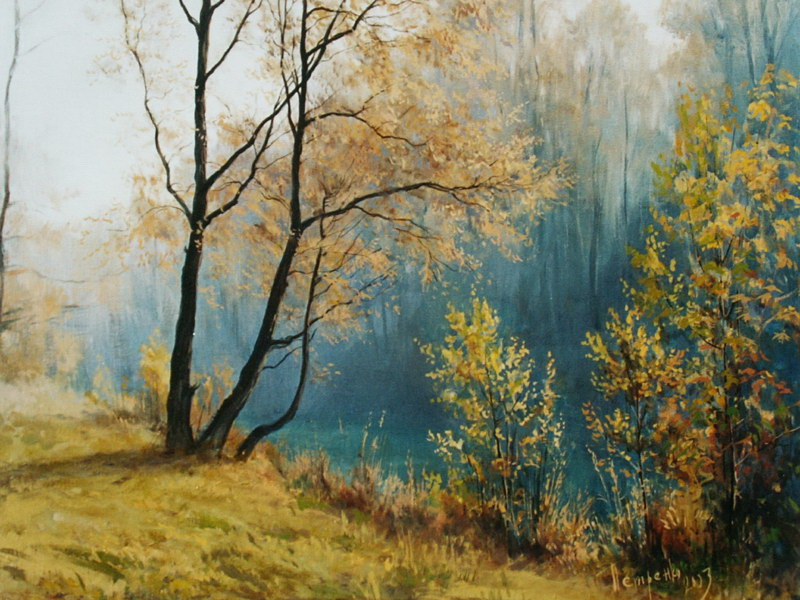 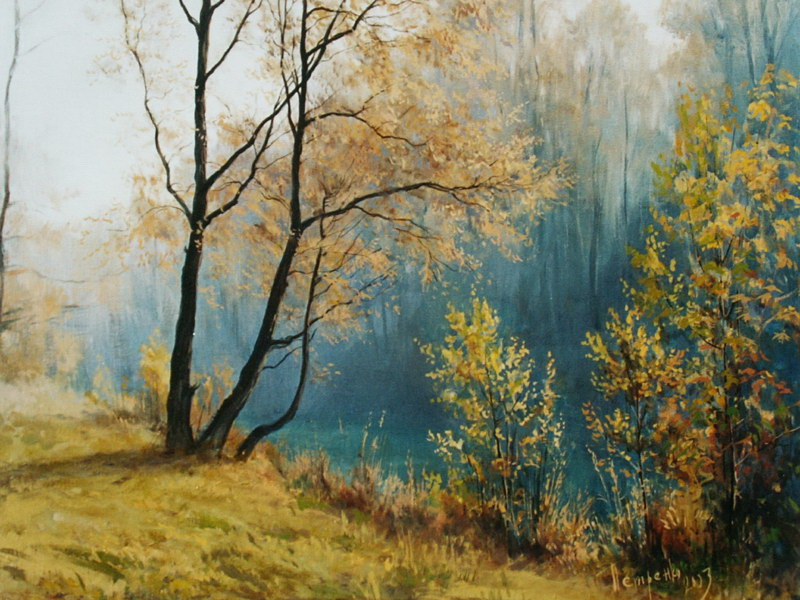 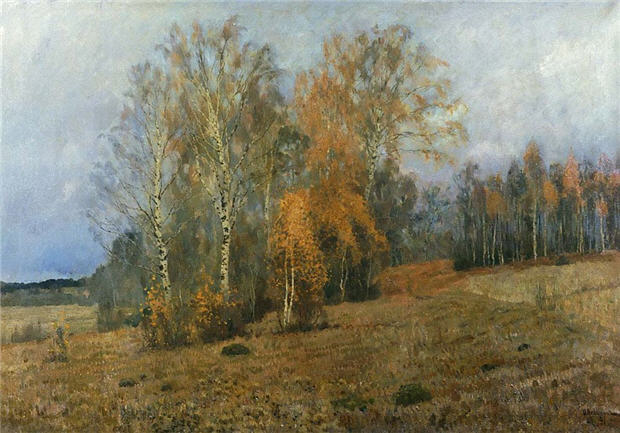 нет
кто ? что?
дать
кому? чему?
есть
кого? что?
вижу
кого? чего?
доволен
кем? чем?
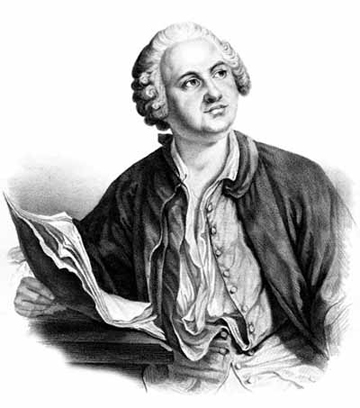 М.Ломоносов
Предложный падеж
На какие вопросы отвечает ?
С какими предлогами употребляется ?
Каким членом предложения является?
Дедушка, в воздухе, рассказывал, листочки, о внуке, кружились
Дедушка рассказывал о внуке.
В воздухе кружились листочки.
е
Уж небо ос. нью дышало,
Уж реже солнышко блистало,
Короче ст. новился день,
Л. сов т. инственная сень
С печальным шумом обнажалась.
Л. жился (на) поля туман,
Гусей кр. кливых караван
Т .нулся к югу : прибл. жалась
Довольно скучная п . ра;
Ст .ял  ноябрь уж (у) дв. ра.
А.С.Пушкин
а
е
а
я
о
на
и
и
у
о
о
о
Предложный падеж
На какие вопросы отвечает ?
С какими предлогами употребляется ?
Каким членом предложения является?
Домашнее задание
№ 146